PHÒNG GD & ĐT QUẬN LONG BIÊN
Trường mầm non Nắng Mai
THƠ: CẦU VỒNG
Lứa tuổi: MGB 3-4 tuổi
Giáo viên: Thạch Lan Hương
CẦU VỒNGMưa rào vừa tạnhCó cái cầu vồngAi vẽ cong congTô màu rực rỡ: Tím, xanh, vàng, đỏ…Ồ! Hai cái cơ!Cái rõ, cái mờ. Ai tài thế nhỉ?
Tác giả Nhược Thủy
Bài thơ gì? Do ai sáng tác?
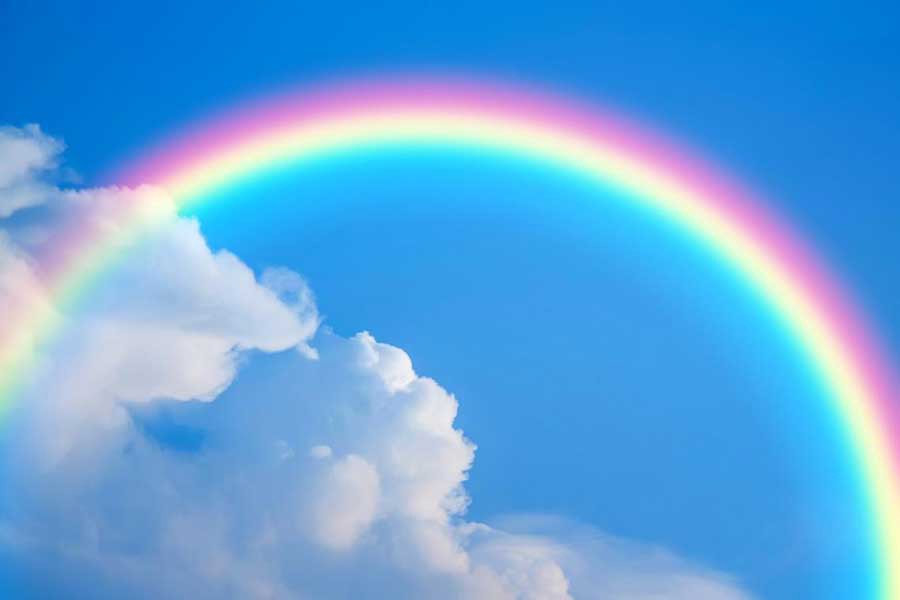 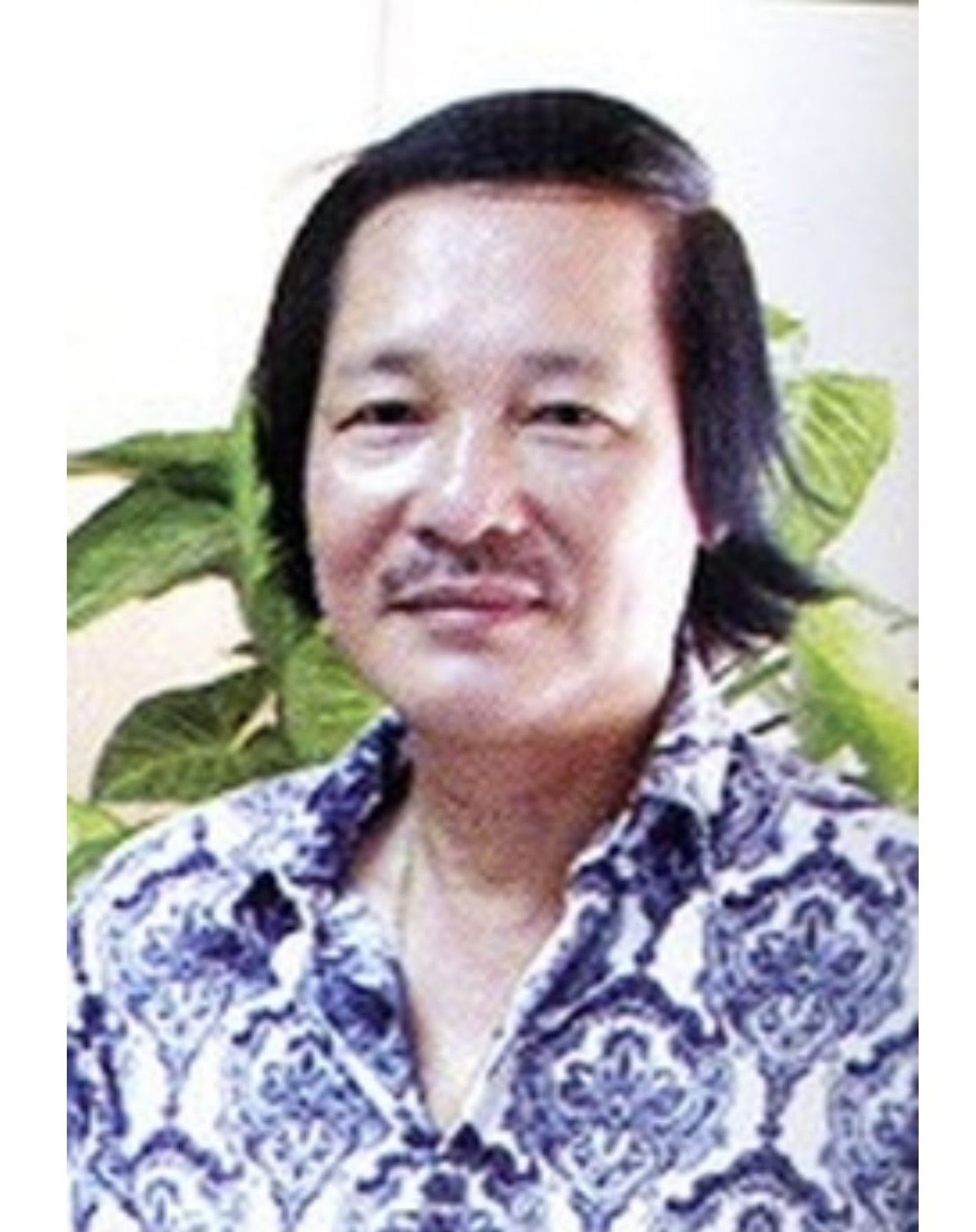 Nhược Thủy
Cầu vồng
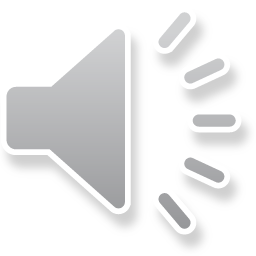 Cầu vồng có hình dạng và màu sắc gì?
Xanh
Tím
Vàng
Đỏ
“Ai vẽ cong cong/Tô màu rực rỡ:Tím, xanh, vàng đỏ…”
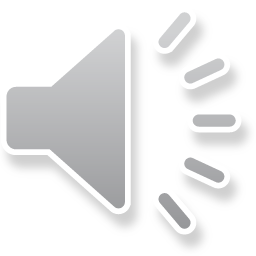 Bạn nhỏ trong bài thơ đã phát hiện ra điều gì đặc biệt?
Cái mờ
Cái rõ
“Ồ! Hai cái cơ!/Cái rõ, cái mờ.Ai tài thế nhỉ?”
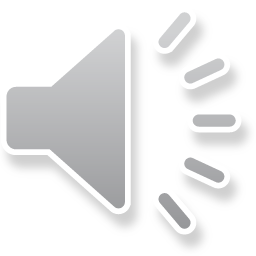 CẦU VỒNG
Mưa rào vừa tạnh
Có cái cầu vồng
Ai vẽ cong cong
Tô màu rực rỡ:
Tím, xanh, vàng, đỏ…
Ồ! Hai cái cơ!
Cái rõ, cái mờ.
Ai tài thế nhỉ?
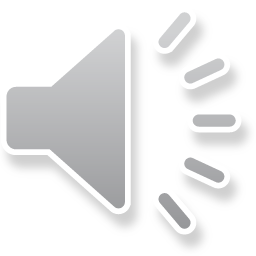 Thiên nhiên quanh ta có rất nhiều điều kì thú, các con phải biết yêu cái đẹp, yêu thiên nhiên.
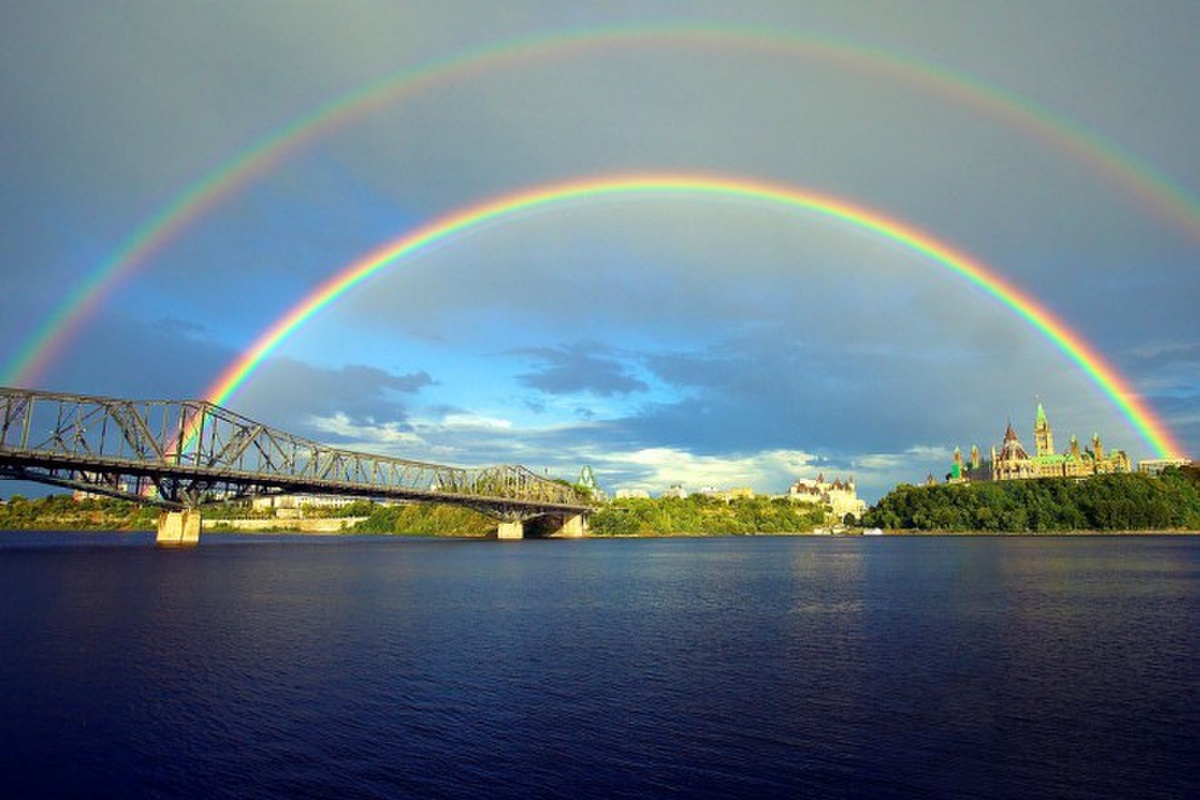 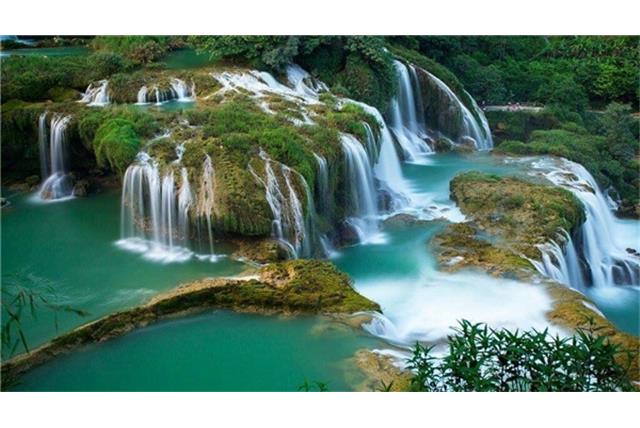 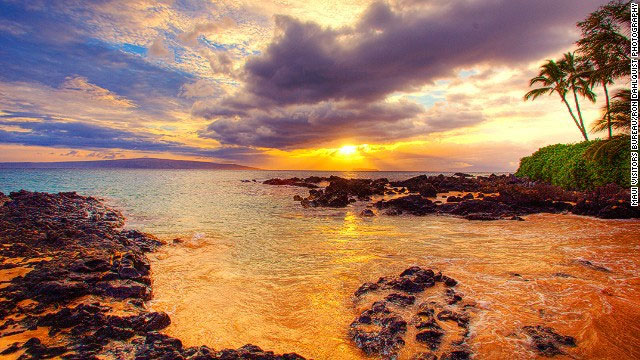 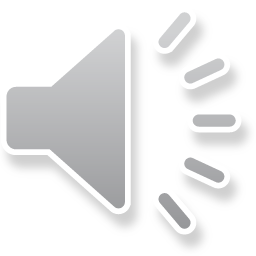 Thank you!
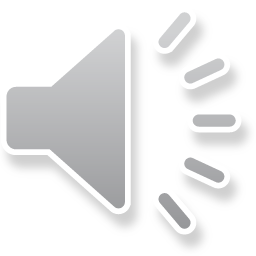